ЛАБОРАТОРНАЯ    РАБОТА №7
ВНУТРЕННЕЕ СТРОЕНИЕ РЫБ
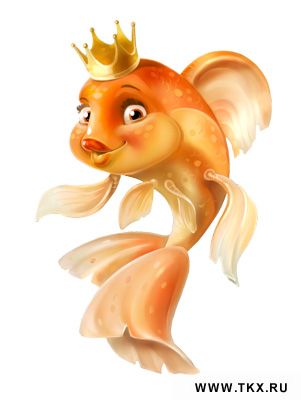 Часть 1
Цель: Изучить особенности внутреннего строения рыб.

  ОБОРУДОВАНИЕ:  
Вскрытая свежая рыба, лоток 
для рыбы, скальпель, пинцет,
 ножницы, перчатки, салфетки.
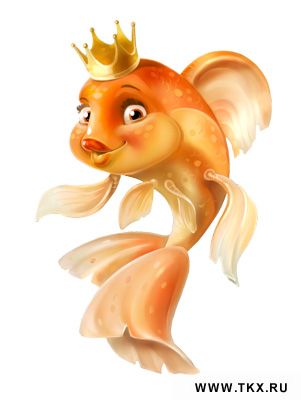 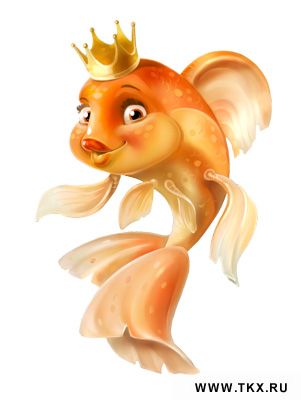 Ход работы:
Рассмотреть расположение внутренних органов в  рыбы.
Найти и рассмотреть жабры. Определить место их расположения. Установить, к какой системе органов они относятся. 
Найти желудок, кишечник, печень.
Найти на влажном препарате сердце. Установить его место расположения в полости тела.
Определить расположение почек в полости тела. Как происходит удаление вредных продуктов обмена веществ из организма рыб?
Определить, самку или самца вы рассматриваете. Установить расположение семенников (яичников) в полости тела. 
Указать, к какой системе органов относятся рассмотренные вами органы.
Внутреннее строение рыбы
3                 
                                   3                                        1         

6


                                                         5        
                                                 
                          7          4                2
Сердце 
Печень
Плавательный пузырь
Кишечник
Почка
Анальное отверстие
Желудок
Строение жабр
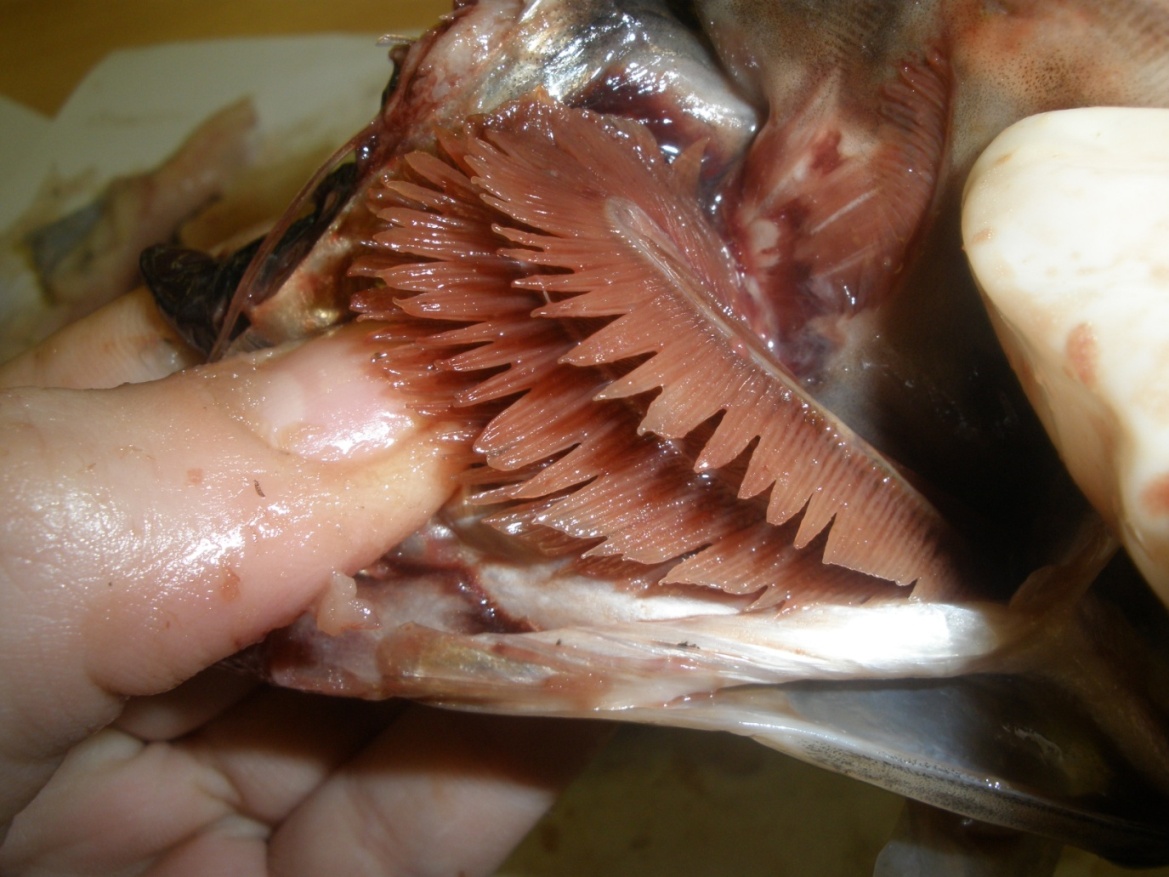 Жаберная дуга                  

2.Жаберные тычинки    

 3. Жаберные лепестки
3.
1.
2.
3.
Пищеварительная  система
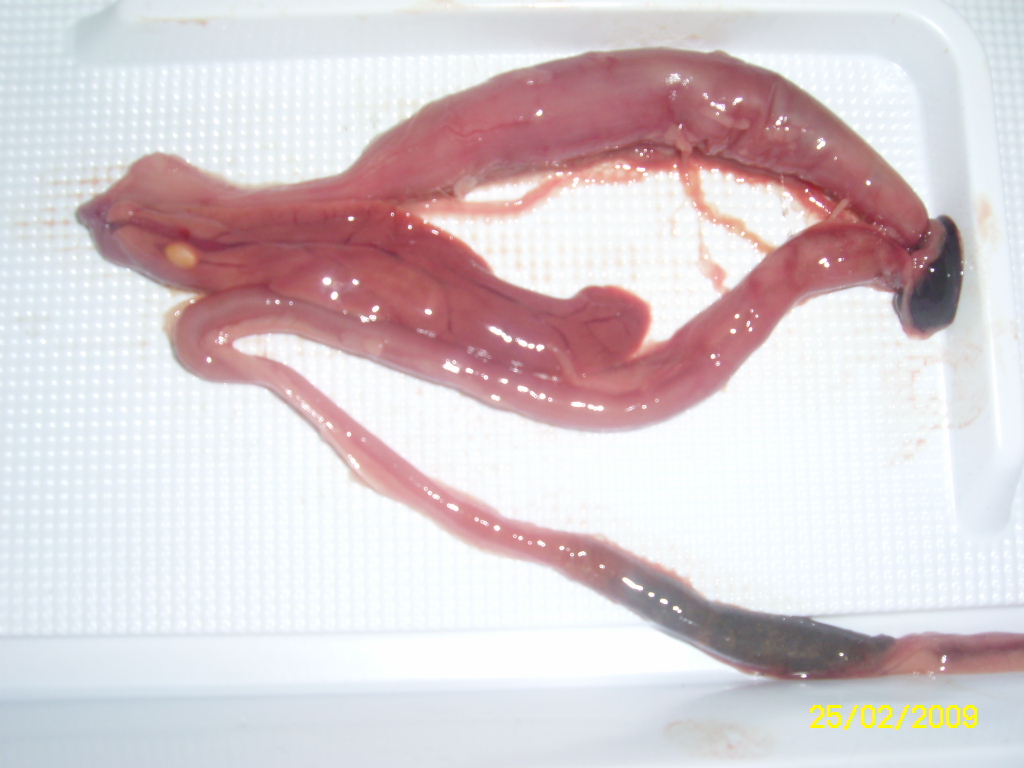 1. Желудок.                  

2.Кишечник.   

 3. Печень.

4.Желчный пузырь.
3.
3
4.
3.
2.
1.
3.Найти желудок, кишечник, печень
Сердце
Двух камерное, расположено в переднем отделе тела рыбы. Через сердце проходят венозная кровь . Кровь непрерывно течет по сосудам.
ОРГАНЫ ВЫДЕЛЕНИЯ
5. Определить расположение почек в полости тела.

     Почки (парные органы) расположены вдоль позвоночника. Служат для удаления вредных для организма продуктов жизнедеятельности.
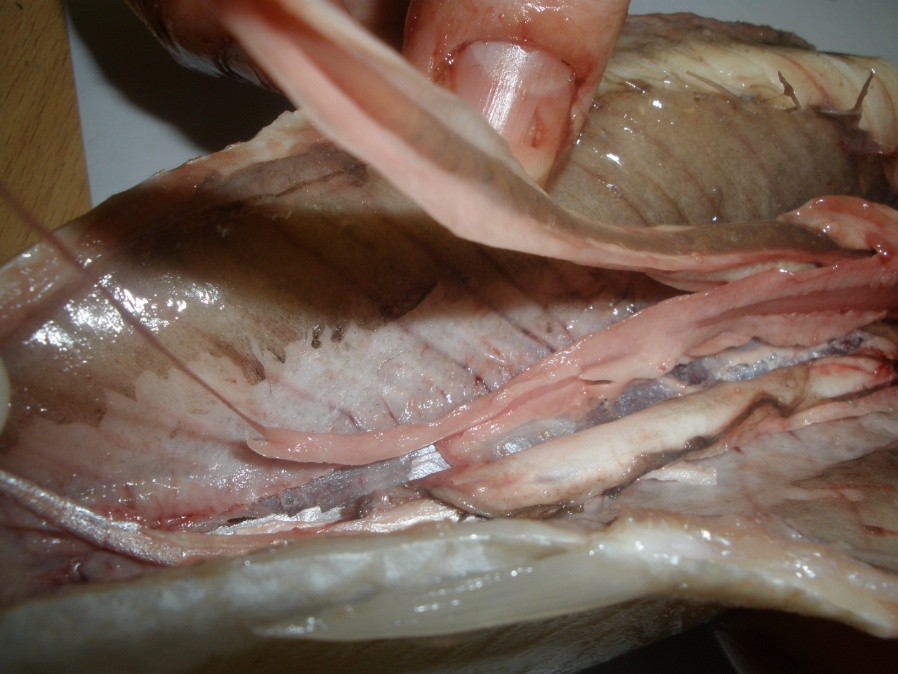 Плавательный пузырь
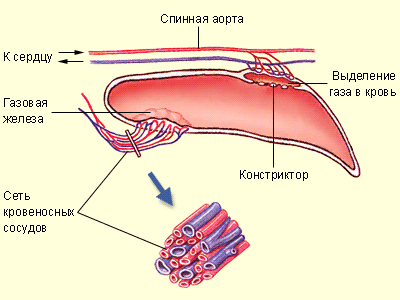 Плавательный пузырь расположен в полости тела под позвоночником.  Позволяет рыбе не утонуть под  собственной тяжестью. Он состоит из одной или двух камер, заполнен смесью газов, близкой по составу к воздуху.